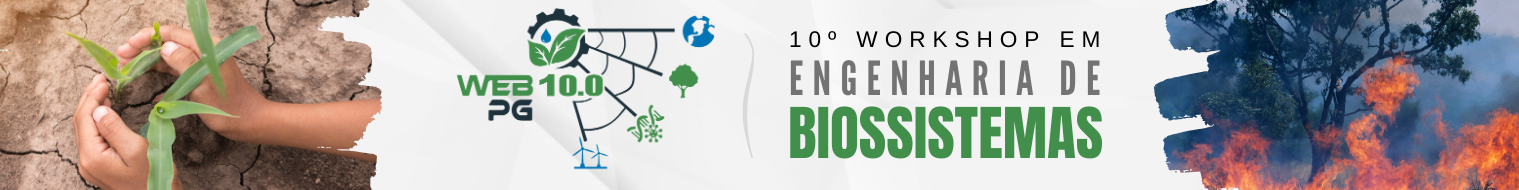 TÍTULO DO TRABALHO
NOME DO AUTOR
17:00
www.pgeb-uff.com.br/web10
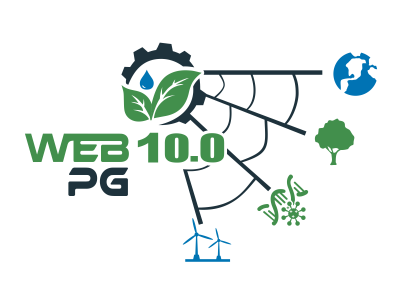 CLIQUE EM “DUPLICAR SLIDE” PARA INSERIR NOVO SLIDE
_________________________________________________________________________________________
10º Workshop em Engenharia de Biossistemas - Dias 12 e 13 de Novembro - www.pgeb-uff.com.br/web10
2